Blood Vessels
What goes around
Comes around
I.  Definitions
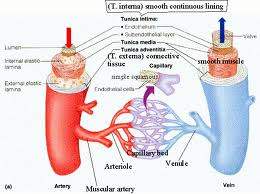 A.  Arteries

B.  Arterioles

C.  Capillaries

D.  Venules

E.  Veins
II.  Structure of blood vessels
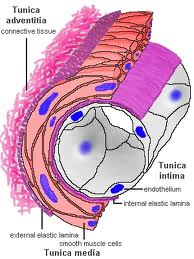 A.  Tunica intima-simple squamous epithelium

B.  Tunica media-varying amounts of elastin and muscle

C.  Tunica externa-supplies nourishment to vessel
III.  Specific functions of vessel type
A.  Artery
1.  Relatively large individual diameters
2.  High pressures
3.  Tunica media a lot of elastic fiber
4.  Dampens pressure fluctuation
5.  Propels blood into vascular tree during diastole
6.  Blood pressures
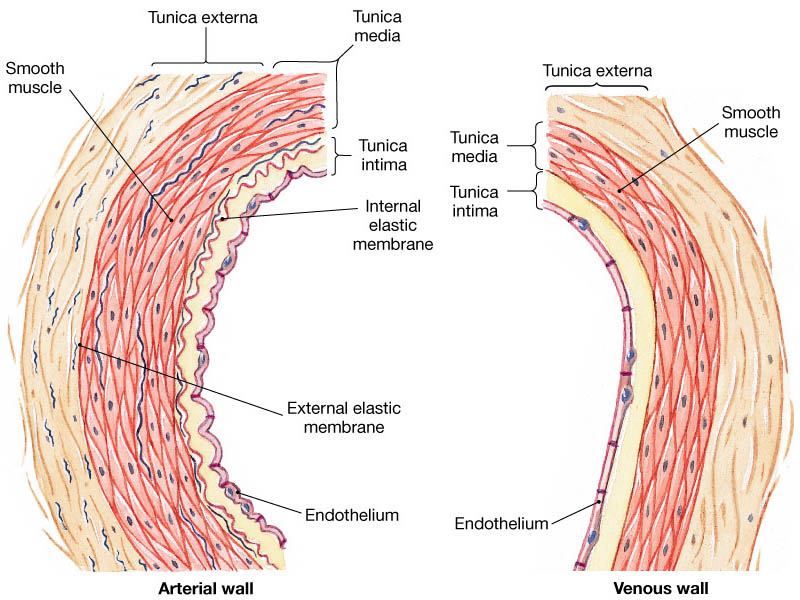 B.  Arterioles
1.  much less elastic tissue
2.  more smooth muscle
3.  regulate delivery of blood to tissues
4.  function as faucets
5.  sympathetic nervous system
6.  local factors
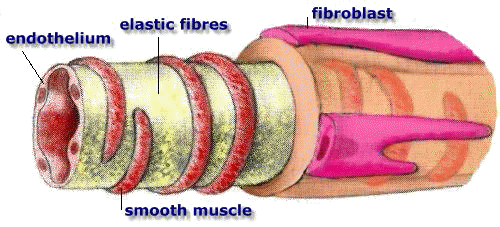 C.  Capillaries
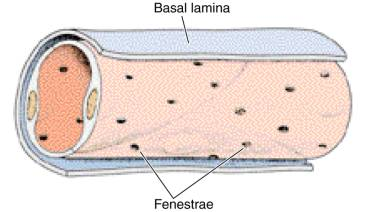 1.  simple squamous endothelium
2.  no smooth muscle
3.  function
4.  dynamics across bed
5.  YouTube microcirculation
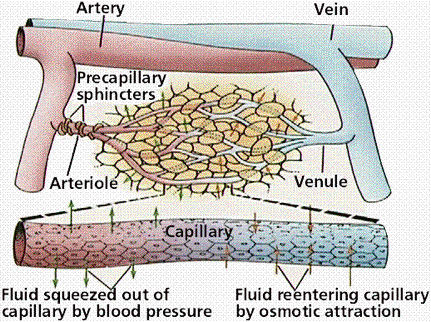 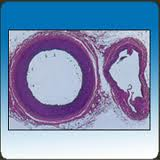 D.  Veins
Structure
Valves
Experiment
Blood resevoir
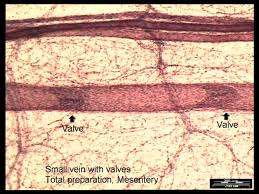 E.  Varicosities and treatments
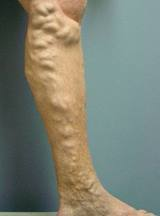 1.  example
2.  treatment
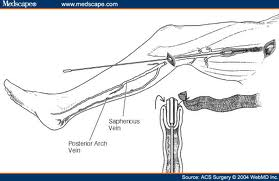 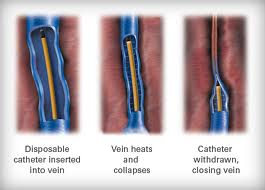